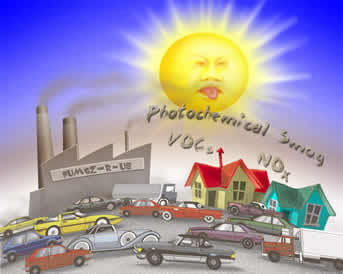 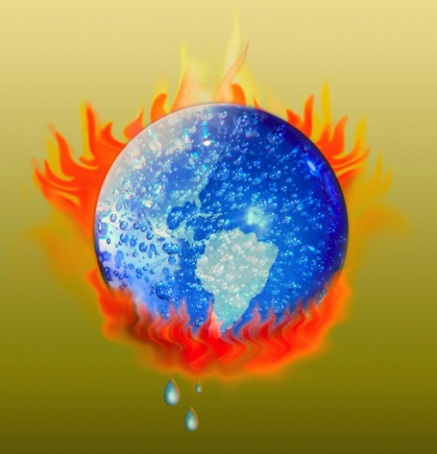 Environmental Chemistry
IB Option EPart 2: Smog, Greenhouse Effect & Ozone Depletion
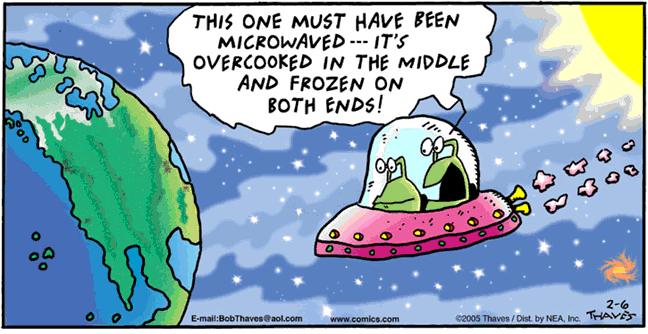 AIR POLLUTION
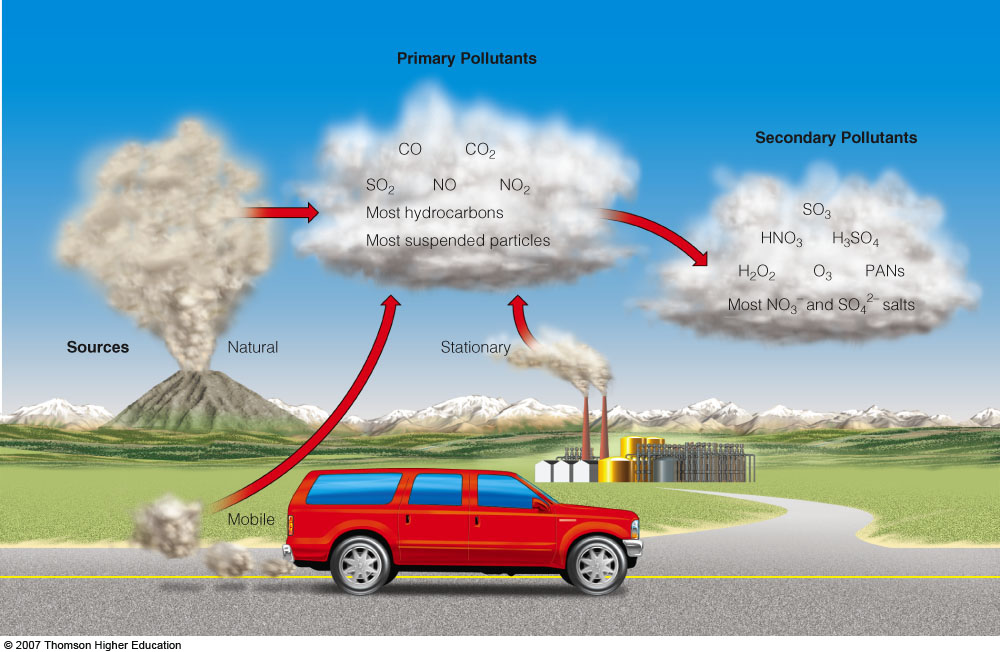 Some primary air pollutants may react with one another or with other chemicals in the air to form secondary air pollutants.
SMOG
Two types:
Oxidizing smog: “photochemical smog” – result of NOX rxns in the presence of UV light (occurs in dry sunshine).  This is responsible for the brown cloud of LA.
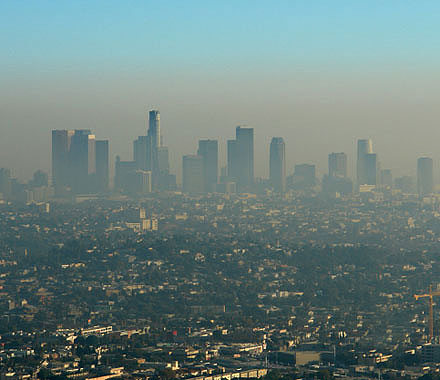 Population density
Jan 2011 NO2
Link to NASA’s AURA data
Los Angeles
SMOG
Two types:
Reducing smog: “pea soup smog” – result of carbon particulates and sulfur dioxide (occurs in cold, damp weather).  Creates yellow-green smog --- due to env. controls, largely a thing of the past (thank goodness!!!)
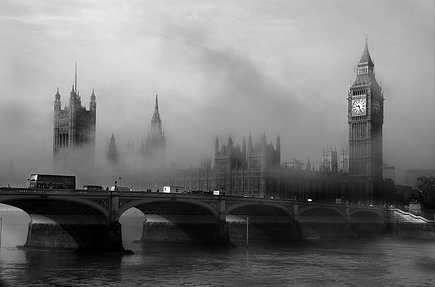 London Fog
NUCLEAR ENERGY- Dream or Dilusion???
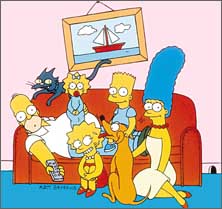 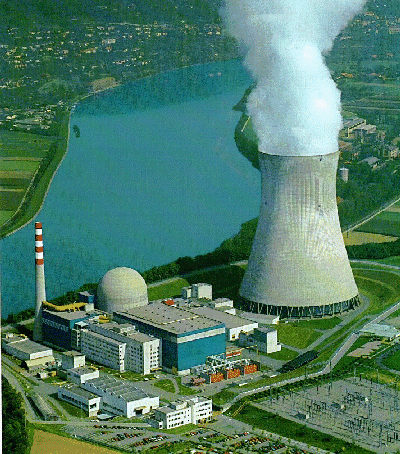 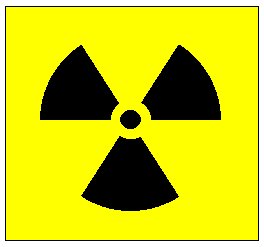 NUCLEAR ENERGY- Dream or Dilusion???
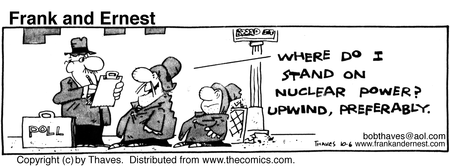 Nuclear Energy
Clean air, but in light of recent events in Japan, is this really a good alternative???
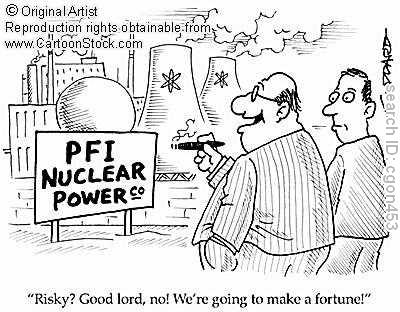 Thermal Inversions: occur when the normal temperature gradient is reversed (temp.  with altitude).
tropospheric  altitude
tropospheric  altitude
temperature
temperature
Thermal Inversion: layer of warm air becomes trapped, capping cool air near the surface
Normal Conditions: temp. decreases by  1C / 100 m of increasing altitude in dry tropospheric air
Thermal Inversions
Cold, cloudy weather in a valley surrounded by mountains can trap air pollutants (left).
Areas with sunny climate, light winds, mountains on three sides and an ocean on the other (right) are susceptible to inversions.
Denver
LA
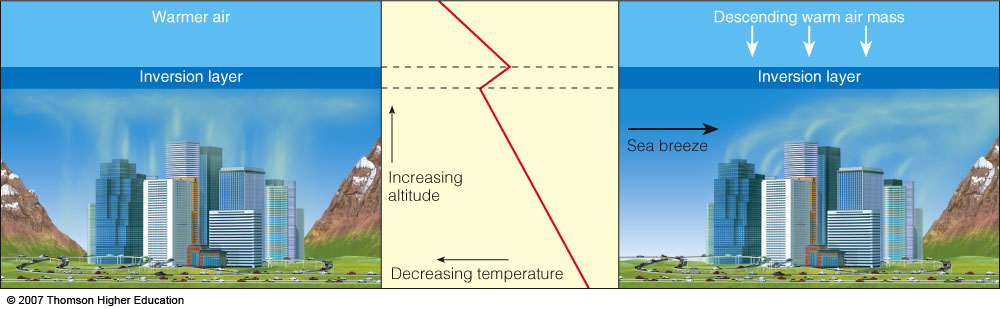 Thermal Inversion Demonstration
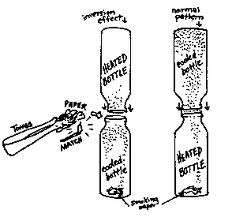 Thermal Inversion
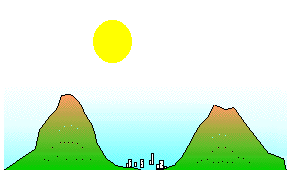 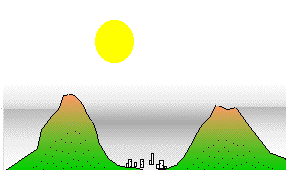 Normal conditions
Thermal inversion
Thermal Inversions
Occur in bowl-shaped cities when it is warm and dry and there is no wind.
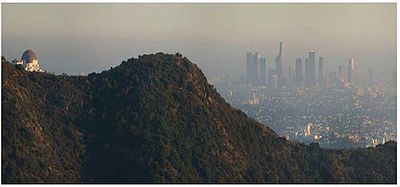 Thermal Inversions
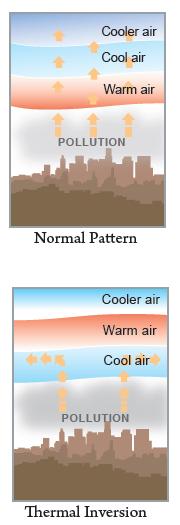 Mountains, buildings and other barriers around cities can also promote the development of thermal inversions by preventing horizontal movement of air.
Thermal Inversions
Under these conditions, warm air caps/traps pollutants.
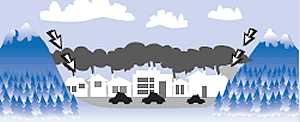 Photochemical Smog
Today’s air pollution problem
Caused by traffic exhaust fumes
Free radical rxns between sunlight, NOx and VOC’s
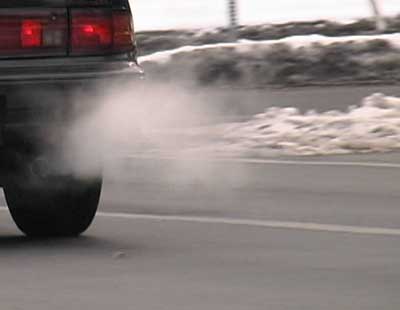 Ozone, O3 (GOOD up high, BAD nearby)
Mechanism (know):
N2 + O2  2NO
2NO + O2  2NO2 (brown)
NO2 + sunlight (UV)  NO + O
O2 + O  O3
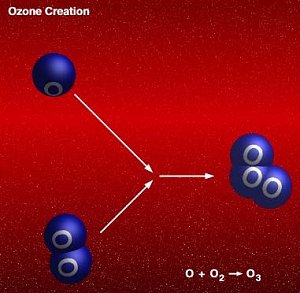 Tropospheric Ozone
Yes, a problem HERE
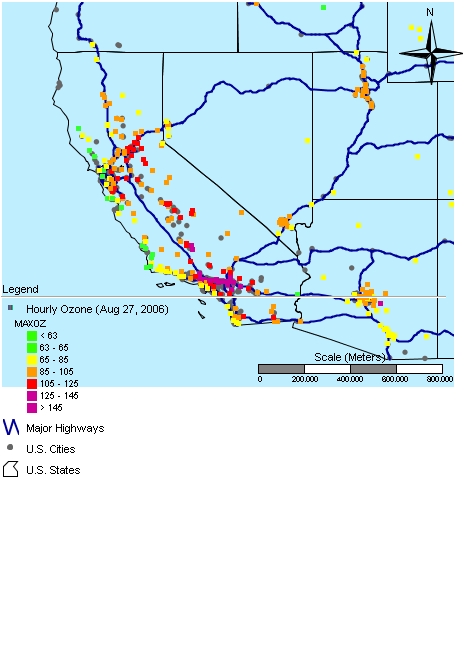 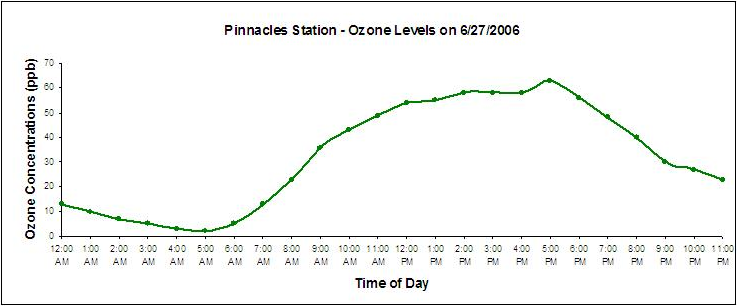 Link to Ozone GIS
Daily pollution fluctuations
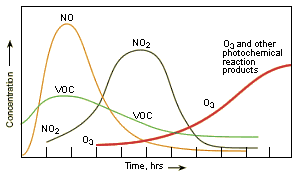 Peroxyacylnitrates, (PANs)
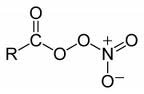 Secondary pollutants that are eye irritants
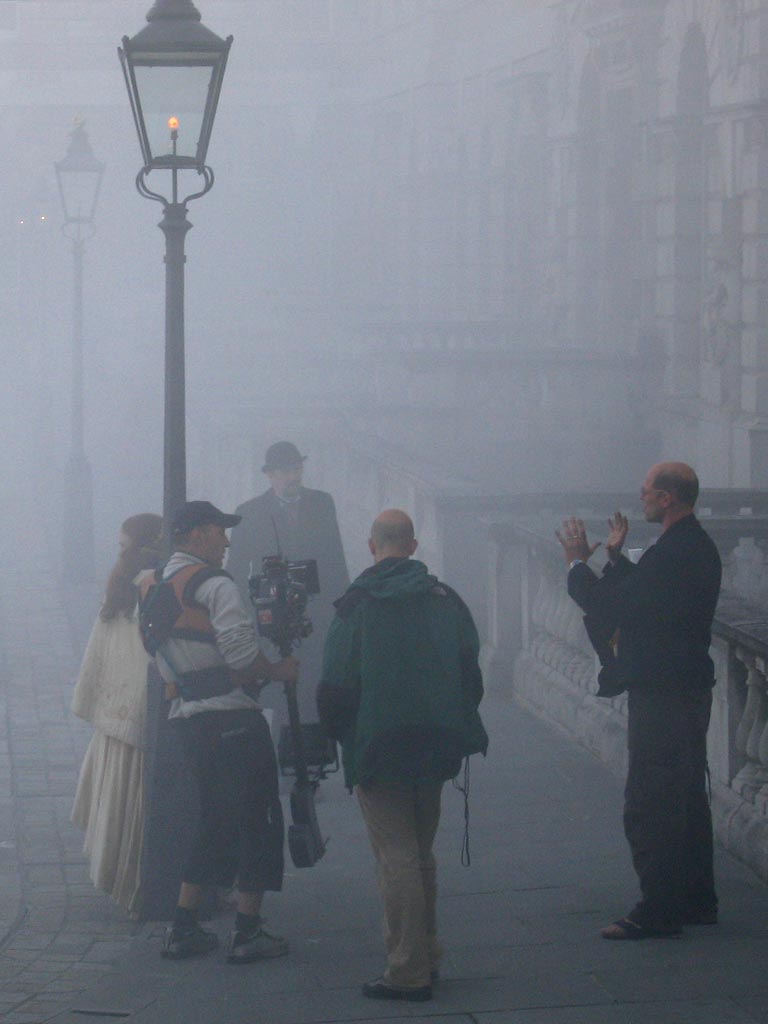 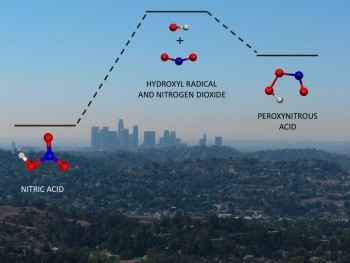 What is a peroxide?
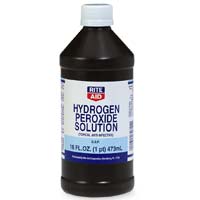 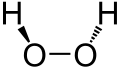 Compound containing an O-O single bond or the peroxide anion (O-O)2-.
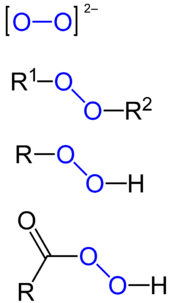 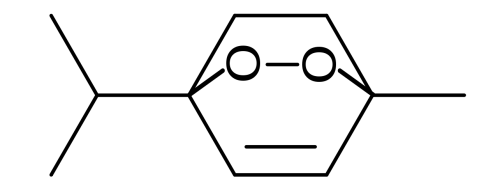 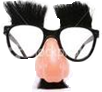 Here’s a fun one: ascaridole – a bicyclic monoterpene found in Mexican tea
Peroxyacylnitrates, (PANs)
Mechanism (know):Production of hydrocarbon radicals:
RH + O  R + OH 
	alkyl radicals and hydroxyl radicals produced when VOCs are oxidized
RCH3 + OH  RCH2 + H2O		
	hydroxyl radicals react with alkanes to produce further alkyl radicals
RCH2 + O2  RCH2O2			
	these alkyl radicals react with O2 molecules to produce peroxy radicals
Peroxyacylnitrates, (PANs)
Mechanism (know):Production of aldehydes:
RCH2O2 + NO  RCH2O + NO2  	
peroxy radicals react with nitrogen monoxide to produce nitrogen dioxide
RCH2O + O2  RCHO + HO2 
RCH2O radicals react with oxygen to form aldehydes
Peroxyacylnitrates, (PANs)
Mechanism (know):Production of PANs by hydroxyl radicals and aldehydes
RCHO + OH  RCO + H2O		
	H-atom is removed from an aldehyde
RCO + O2  RCOOO			
	resulting radical reacts with oxygen molecule to produce a peroxide
Termination step: 
	free radicals (above) + NO  PAN 
						(relatively stable)
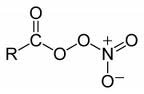 Greenhouse Effect
Greenhouse gases allow the passage of incoming solar short-wavelength radiation but absorb the longer-wavelength radiation from the Earth.  Some of the absorbed radiation is re-radiated back to Earth.
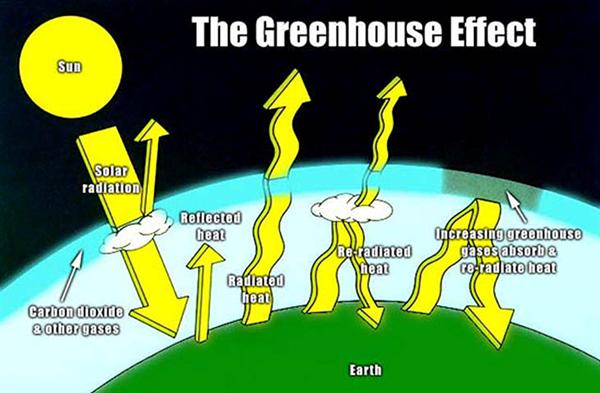 Major greenhouse gases
H2O
CO2
CH4
N2O
O3
CFCs
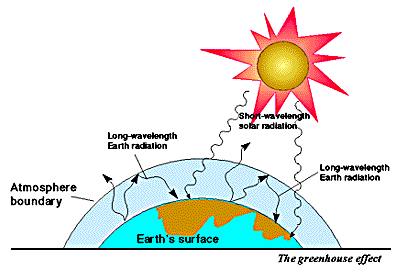 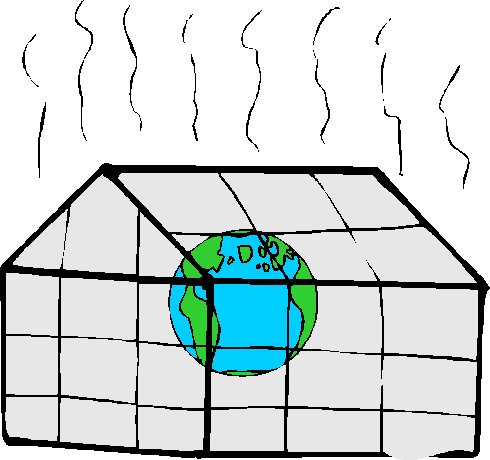 Table 2: Major greenhouse gases you should know
Effects of increasing amounts of greenhouse gases on the atmosphere:
Rising sea-levels (from thermal expansion of oceans and melting of the polar ice-caps)
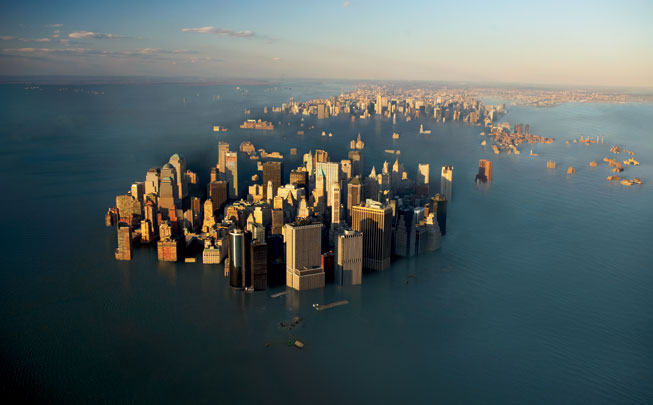 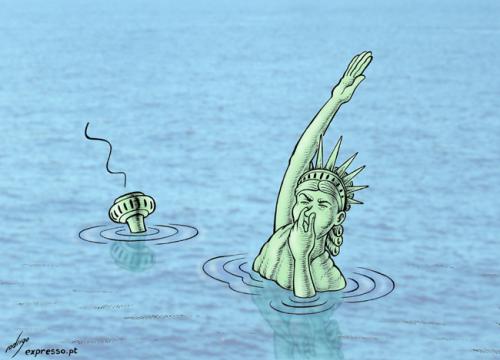 Effects of increasing amounts of greenhouse gases on the atmosphere:
Rising sea-levels (from thermal expansion of oceans and melting of the polar ice-caps)
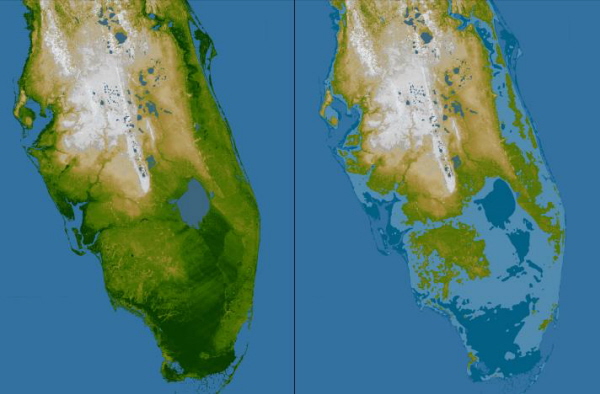 Effects of increasing amounts of greenhouse gases on the atmosphere:
Rising sea-levels (from thermal expansion of oceans and melting of the polar ice-caps)
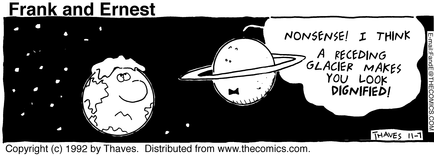 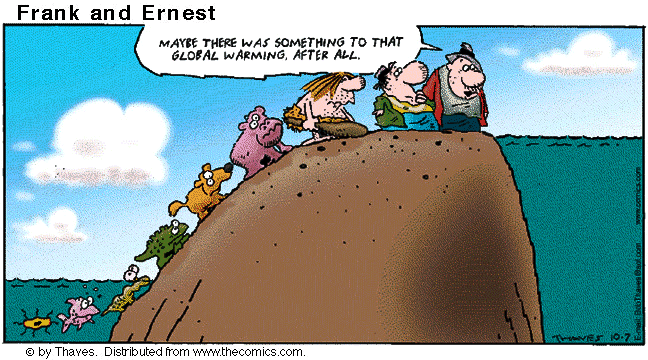 Effects of increasing amounts of greenhouse gases on the atmosphere:
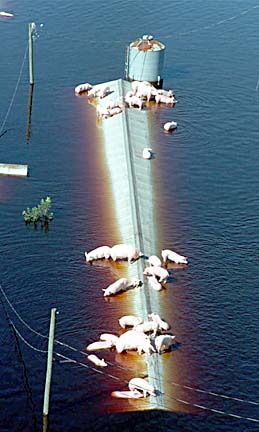 Changes in precipitation and temperature of regions (causing floods and droughts)
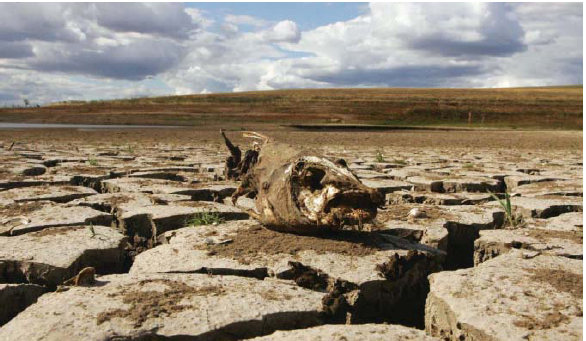 Effects of increasing amounts of greenhouse gases on the atmosphere:
Changes in yield and distribution of commercial crops
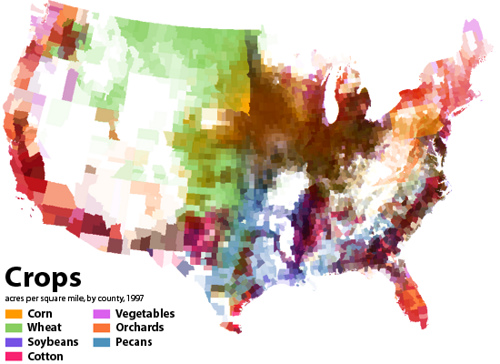 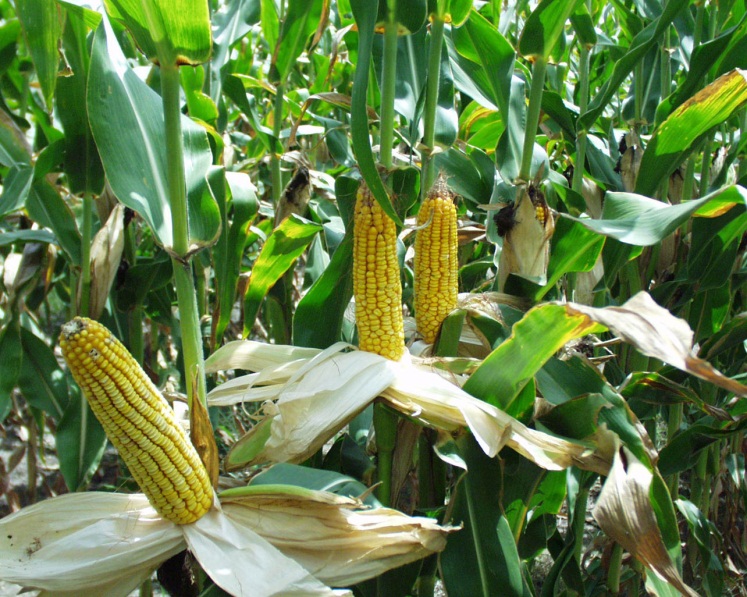 Effects of increasing amounts of greenhouse gases on the atmosphere:
Changes in yield and distribution of commercial crops
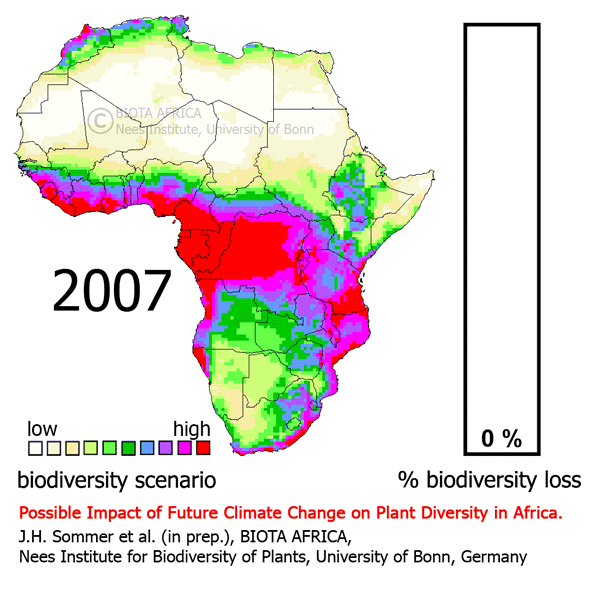 Effects of increasing amounts of greenhouse gases on the atmosphere:
Changes in distribution of pests and disease-carrying organisms
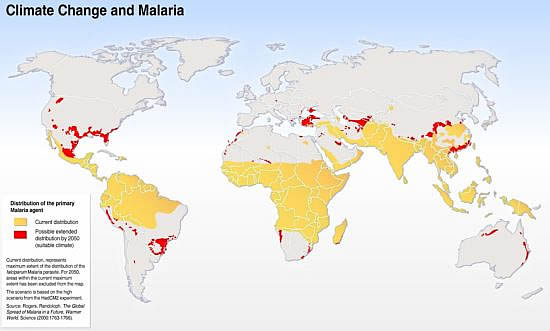 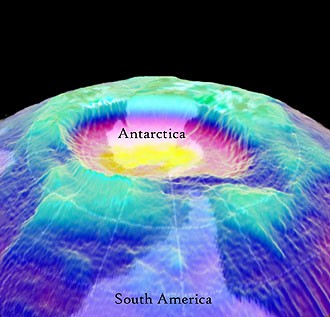 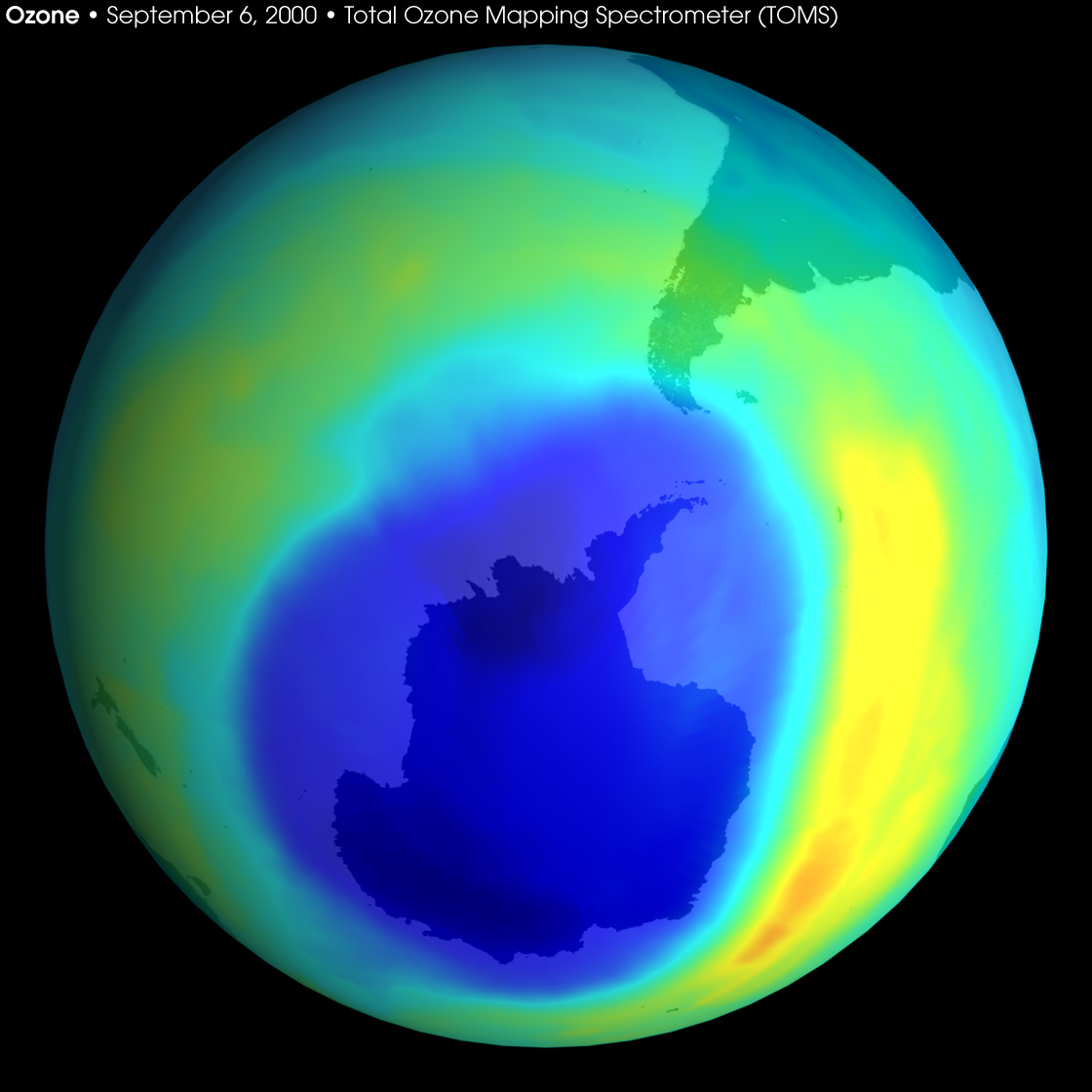 Stratospheric Ozone
Good up high!  (Absorbs dangerous UV-C)
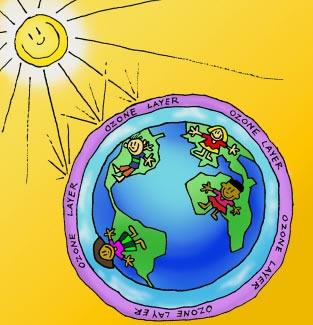 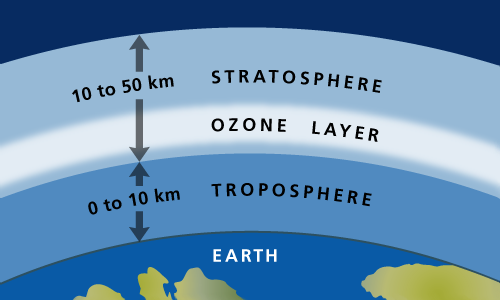 Stratospheric Ozone
Table 3: Formation and depletion of stratospheric ozone by natural processes
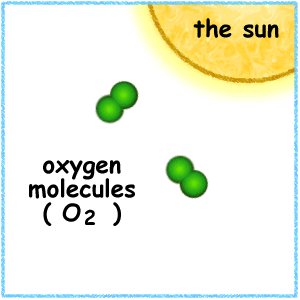 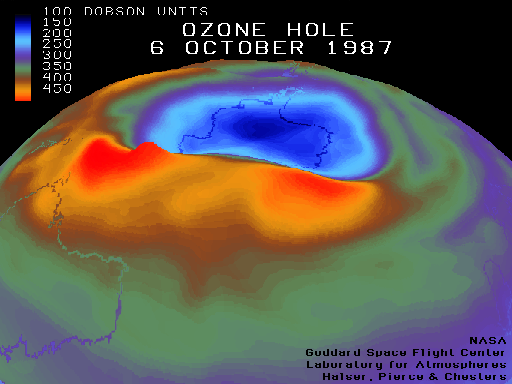 Stratospheric Ozone
Table 3: Formation and depletion of stratospheric ozone by natural processes
Shorter wavelength, thus higher energy
Longer wavelength, thus lower energy
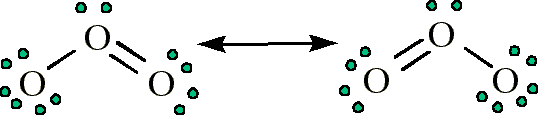 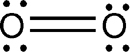 Weaker bond to break
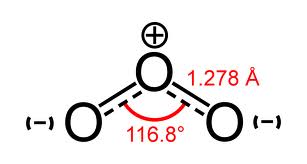 Stronger bond to break
Ozone thinning problem
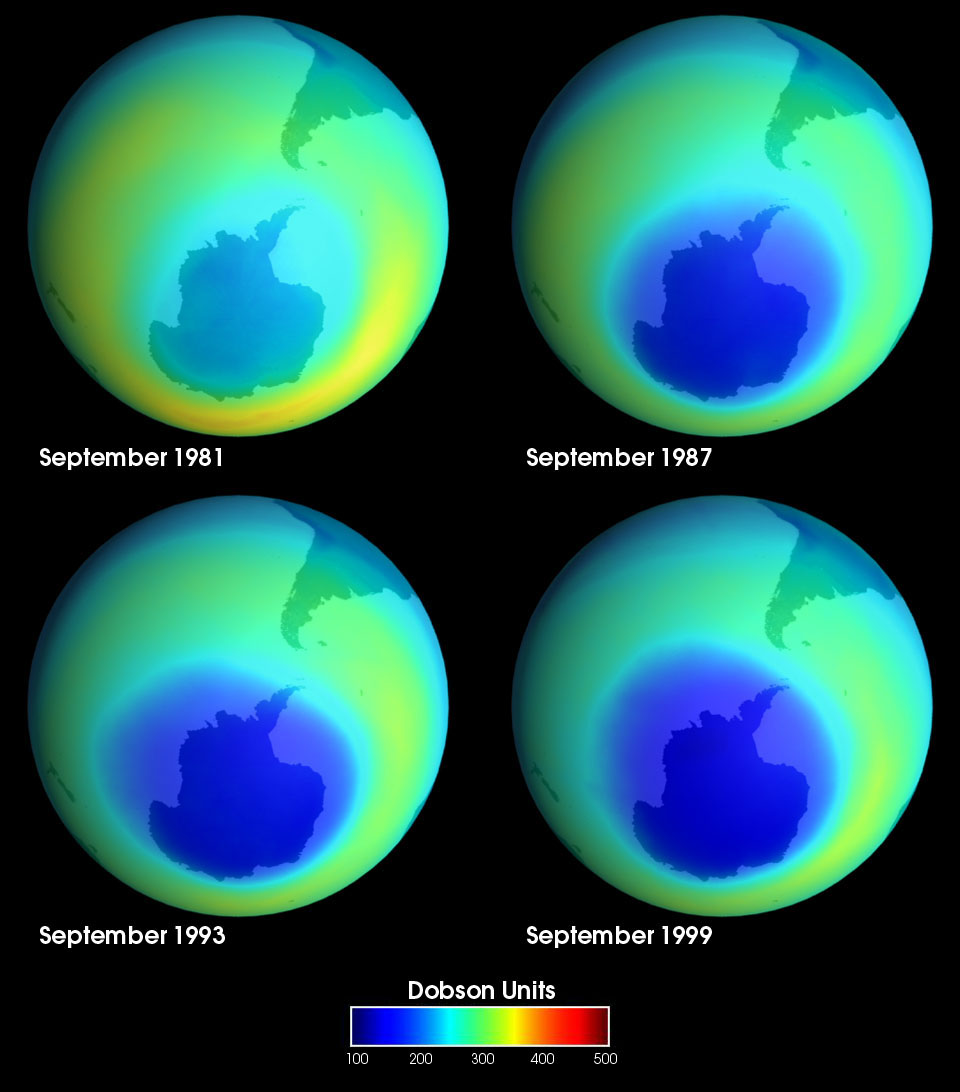 Stratospheric Ozone Depletion
Table 4: Mechanisms for ozone depletion by anthropogenic sources
Stratospheric Ozone Depletion
Table 4: Mechanisms for ozone depletion by anthropogenic sources
Alternatives to CFCs
Alternatives to CFCs for the future should have the following characteristics:
Similar properties to CFC’s, but
Low reactivity
Low toxicity
Low flammability
No weak C-Cl bonds that can easily be broken by UV to form radicals
Inability to absorb infrared radiation 
(not greenhouse gases)
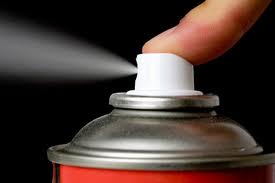 Alternatives to CFCs
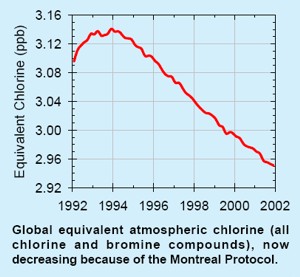 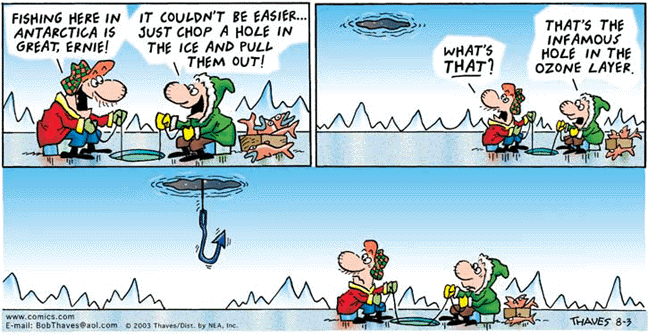 Table 5: Most immediate replacements
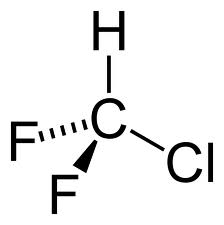 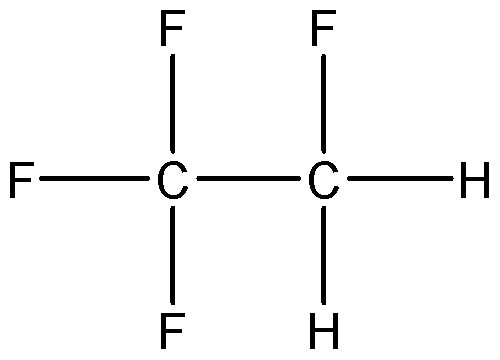 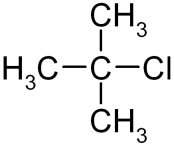 Greatest ozone depletion occurs in polar regions:
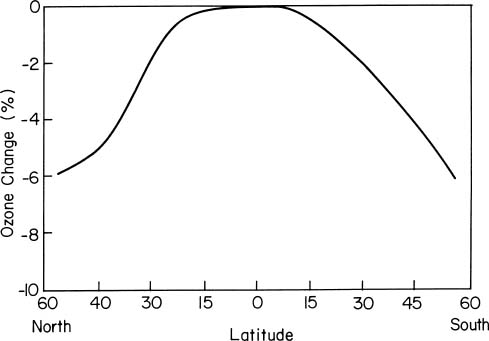 Very low temperatures in winter
Small amounts of water vapor in air freezes to form ice crystals.
Crystals also contain small amounts of molecules, such as HCl and ClONO2.
Catalytic rxns occur on the surface of the ice crystals to produce species such as hypochlorous acid (HClO) and chlorine (Cl2).
Greatest ozone depletion occurs in polar regions:
Each spring, the Sun causes these molecules to break down, giving off Cl radicals.
These Cl radicals catalyze the destruction of ozone.
Greatest ozone depletion occurs in polar regions:
Largest ozone layer holes occur during early spring.
As Sun continues to warm the air, ice crystals disperse and ozone concentrations gradually increase again.
How does sunscreen work?
Contain conjugated unsaturated hydrocarbons (organic compounds) that absorb in the UV region.
e.g. para-aminobenzonic acid (PABA)
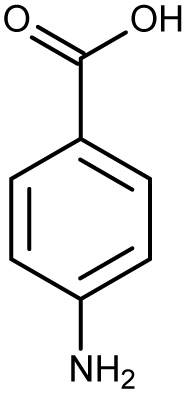 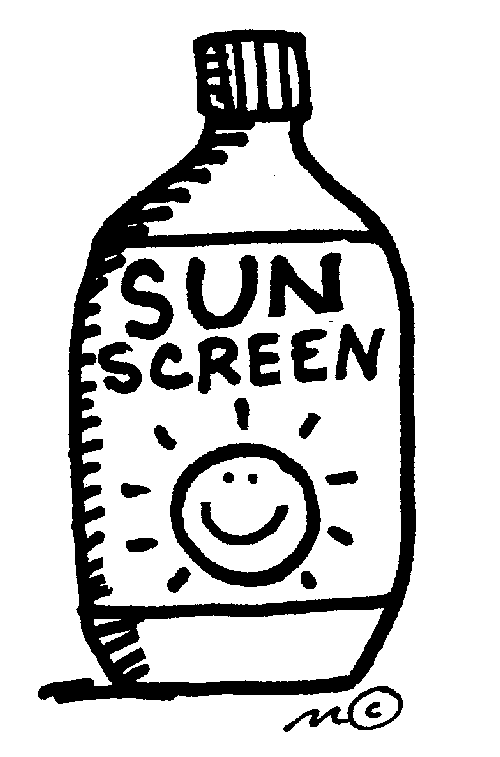 How does sunblock work?
Sunblock (e.g. zinc oxide), on the other hand, is just an opaque white inorganic solid substance that blocks out the sun entirely (reflects all UV and visible light).
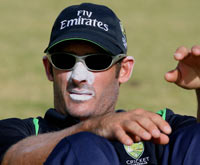